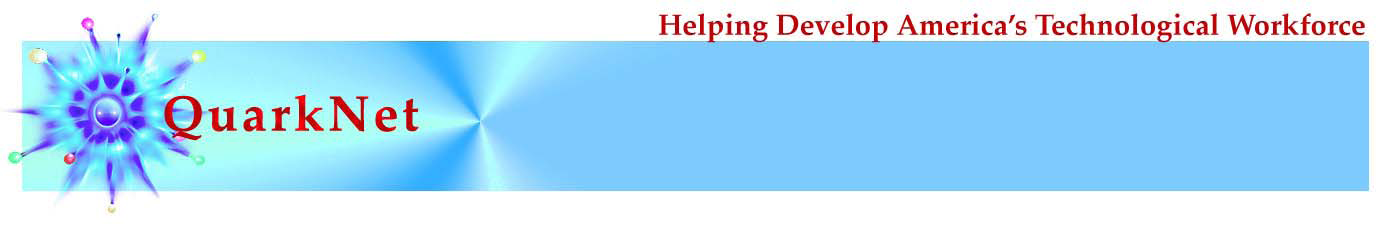 Quark Net 2010First Week
Wayne State University
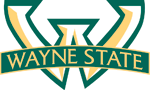 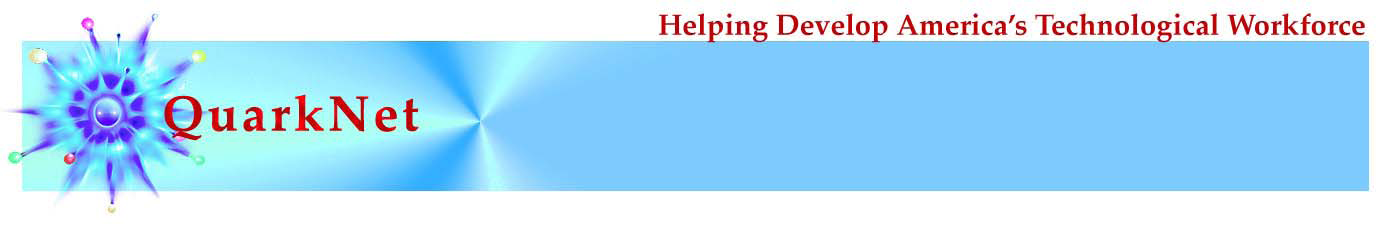 Agenda for First Week
Monday Welcome and Overview
Introduction to Cosmic Rays
Movie – Mr. Sun – story of Cosmic rays
Brief Introduction to  CR detector
Detector Assembly
Scintillation Counter Setup
Analysis of data using e-lab
Tuesday – Structure of atom
Time Coincidence and Data Handling
Testing and Plateauing
3:00 pm Planetarium
Wednesday – Nuclear structure
Performance study: compare data
Demonstrate Flux study
Noon (brown bag)  – Movie – E = mc squared
Thursday – Elementary Particles
Review shower study
Continue experiments
Noon (brown bag)  – Movie – E = mc squared
Friday – Relativity
Review lifetime study
Continue Experiments